Math Journal 1-24
Unit 3 Day 1: Solving One- and Two-Step Equations
Essential Questions: What are inverse operations? How can we isolate a variable to figure out its value? How do we check if a value is a solution to an equation?
Vocabulary
Equation: the result when an equal sign (=) is placed between two expressions.
Solution: a number, when substituted for the variable, makes the equation true.
Inverse Operations: operations that “undo” each other, like addition and subtraction.
Checking Solutions
Steps
Work
Step 1:  Locate the given solution to the equation.

Step 2:  Plug the solution into the equation.  

Step 3:  Simplify each side of the equation.

Step 4:  Determine whether the statement is true or false.
Application Problem
Each month Drake pays a flat fee of $30 and then $.10 per minute to his cell phone company.  For the month of October his total bill was $125. Drake got a call from his cell phone company telling him he had used 1,000 minutes that month and would be charged a fee. 
Is this possible? Why or why not?
Inverse  Operations
To isolate a variable, we transform or change the equation using inverse operations.
Examples:

Addition and Subtraction
Multiplication and Division
***LAW OF OBEYING THE EQUAL SIGN***
Any change applied to one side of the equal sign 
MUST!!! Be applied to the other side in order to keep the balance.
***ALWAYS  OBEY  THE  EQUAL  SIGN ***
Steps to Solving Equations
#1.  Simplify the left and right sides, if necessary.

#2. Draw a line straight down from the equal sign to     separate the left side from the right.

#3. Work to isolate the variable by undoing  the addition and subtraction.

#4.  Work to isolate the variable by undoing 	the multiplication and division.

#5.  Check your answer by plugging it back into the original equation and simplify.
r
x
n
= -12
= -8
= -1
n
-13  =
Example 1: Solve the equations.

a)	r + 3 = 2					b)	x – 9 = -17




c)	n – (-4) = -8			           d)	  -11 = n – (-2)
You should continue doing this for every problem that you solve!
Check:
-8 - 9 = -17
-17 = -17
Check:
-1 + 3 = 2
2 = 2
+ 9
- 3
- 3
+ 9
-11 = n + 2
n + 4 = -8
- 2
- 2
-4
- 4
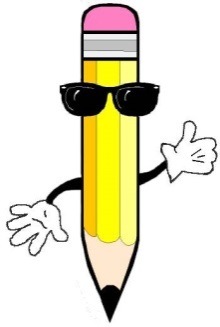 4
y
r
-7
-7
Example 2: Solve the equations.

a)	     18 = 6x 				b)





c)	    -7b = -4				d)
6
6
= 8
b =
20 =
-5
7
2
2 ·
· 2
3 = x
y = 16
· -5
-5 ·
-100 = r
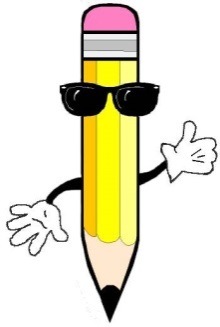 1
x
x
x
-2x
x
x
x
= -72
= 2
= -40
= 13
= -26
x
4x
= 8
Example 3: Solve the equations.
a)		4x + 3 = 11			b)		-2x – 15 = -41




c)							d)
-2
-2
4
4
-
-
x - 9 = 11
+ 7 = -11
= -18
= 20
4
4
2
2
+ 15
+ 15
- 3
- 3
+ 9
+ 9
- 7
- 7
4 ·
-2 ·
· 4
· -2
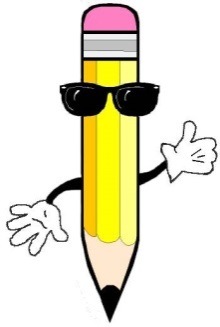 Example 5: 
A number doubled and then increased by 7. 
The result is 93. What is the original number?
It will take me 8 weeks to save enough money to buy the bike.
Summary
Essential Questions: What are inverse operations? How can we isolate a variable to figure out its value? How do we check if a value is a solution to an equation?

Take 1 minute to write 2 sentences answering the essential questions.